Социальная ипотека
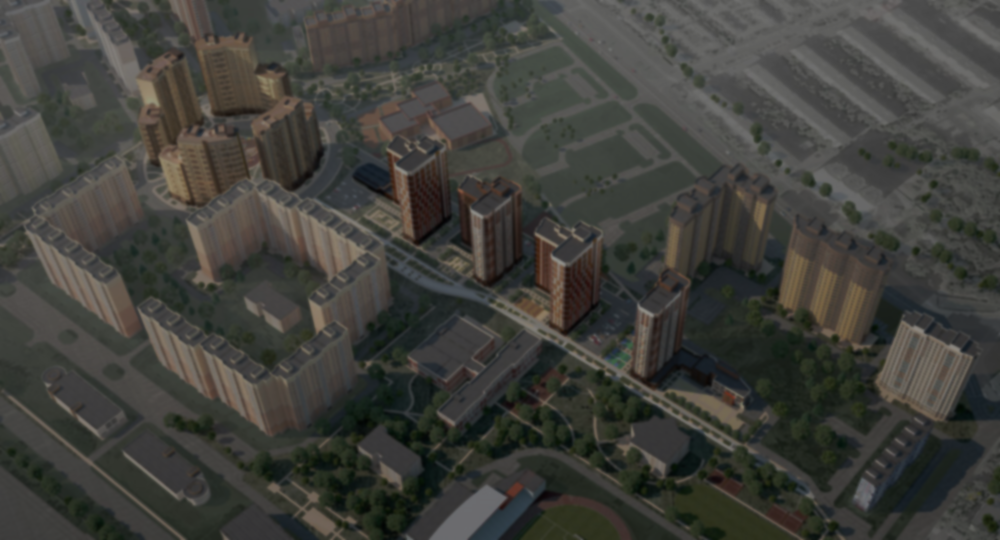 ОБЪЯВЛЕНИЕ
о проведении отбора
Сроки предоставления документов:
с  21.01.2019 по 22.03.2019
Основные критерии отбора:
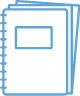 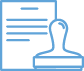 Возраст до 35 лет.
 Не имеющие жилого помещения в МО или обеспеченные площадью жилого помещения менее учетной нормы по месту трудовой деятельности.
 Имеющие не менее 1 года непрерывного стажа работы в научной организации или организации ОПК.
 Имеющие достаточные доходы для получения ипотечного кредита.
mii.mosreg.ru/Документы/Инновации/Социальная ипотека
Условие участия - 
заключение соглашения 
об осуществлении трудовой деятельности 
в расположенной и зарегистрированной в МОнаучной организации или организации ОПК на срок не менее 10 лет.
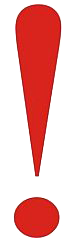 2
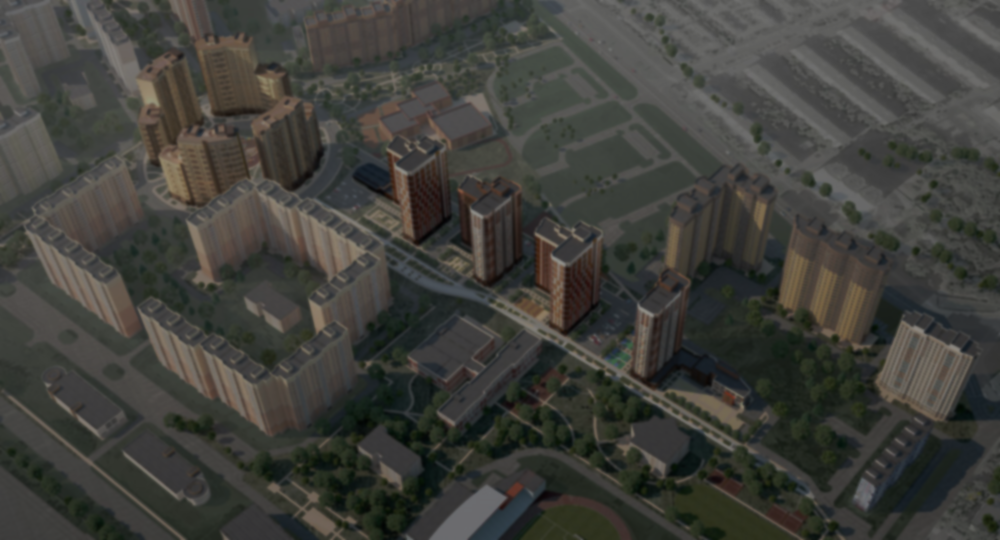 КОНТАКТНЫЕ ДАННЫЕ
3
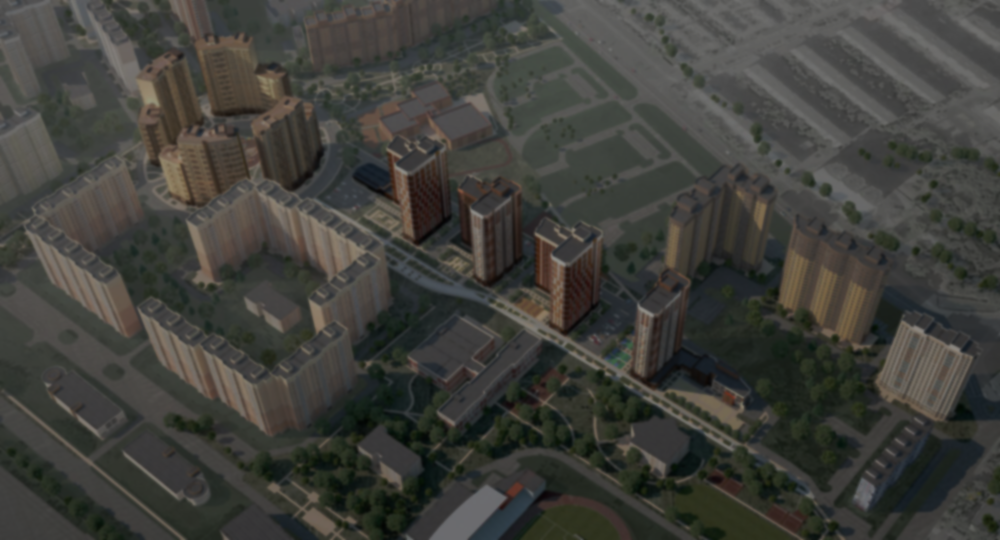 Подпрограмма «Социальная ипотека» 
государственной программы Московской области «Жилище»
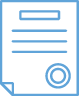 Постановление Правительства Московской области «Об утверждении государственной программы Московской области «Жилище» на 2017-2027 годы» от 25.10.2016 № 790/39
План на 2019 год:
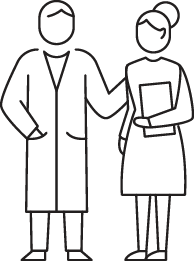 50 – количество сертификатов для молодых уникальных специалистов
50% – первоначальный взнос за счет средств бюджета Московской области
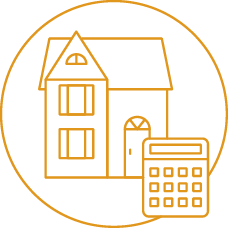 50 – количество сертификатов для молодых ученых и специалистов
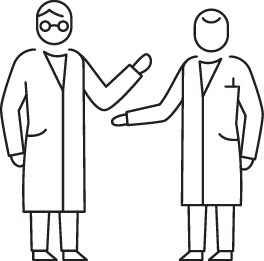 50% – оплата основного долга в течение 10 лет за счет средств бюджета Московской области
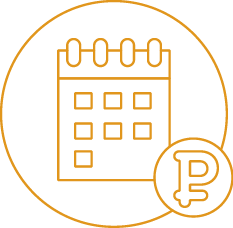 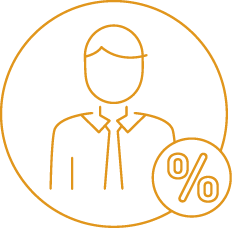 Участник оплачивает только начисленные по кредиту %
4